Μακροοικονομική
Όγδοη Έκδοση
Κεφάλαιο 12
Τεχνολογική Πρόοδος και Ανάπτυξη
Slide in this Presentation Contain Hyperlinks. JAWS users should be able to get a list of links by using INSERT+F7
Copyright © 2021, 2017, 2013 Pearson Education, Inc. All Rights Reserved
[Speaker Notes: Εάν αυτή η παρουσίαση του PowerPoint περιέχει μαθηματικές εξισώσεις, ίσως χρειαστεί να ελέγξετε ότι ο υπολογιστής σας έχει εγκατεστημένα τα ακόλουθα:
Πρόσθετο MathType
Math Player (διαθέσιμη δωρεάν έκδοση)
NVDA Reader (διαθέσιμη δωρεάν έκδοση)]
Σχεδιάγραμμα Κεφαλαίου 12
Τεχνολογική Πρόοδος και Ανάπτυξη
12.1 Τεχνολογική Πρόοδος και Ρυθμός Ανάπτυξης
12.2 Οι προσδιοριστικοί παράγοντες της τεχνολογικής προόδου
12.3 Θεσμοί, τεχνολογική πρόοδος  και ανάπτυξη
ΠΑΡΑΡΤΗΜΑ 	Μέτρηση τεχνολογικής προόδου με εφαρμογή στην Κίνα
Τεχνολογική πρόοδος και ανάπτυξη
Το Κεφάλαιο 11 κατέληξε στο συμπέρασμα ότι η βιώσιμη ανάπτυξη απαιτεί τεχνολογική πρόοδο.
Αυτό το κεφάλαιο εξετάζει τον ρόλο της τεχνολογικής προόδου στην ανάπτυξη.
[Speaker Notes: Αν θυμάστε ένα βασικό μήνυμα από αυτό το κεφάλαιο, θα πρέπει να είναι: Η βιώσιμη ανάπτυξη απαιτεί συνεχή τεχνολογική πρόοδο. Η τεχνολογική πρόοδος εξαρτάται τόσο από την καινοτομία όσο και από τους θεσμούς.]
12.1 Τεχνολογική πρόοδος και ανάπτυξη (1 από 10)
Η τεχνολογική πρόοδος μπορεί να οδηγήσει σε:
μεγαλύτερες ποσότητες παραγωγής για δεδομένες ποσότητες κεφαλαίου και εργασίας
καλύτερα προϊόντα
νέα προϊόντα
μεγάλη ποικιλία προϊόντων
Η κατάσταση της τεχνολογίας (Α) είναι μια μεταβλητή που μας λέει πόσο προϊόν μπορεί να παραχθεί από δεδομένες ποσότητες κεφαλαίου και εργασίας ανά πάσα στιγμή:
άρα A N είναι η ποσότητα της αποδοτικής εργασίας.
[Speaker Notes: Η εξίσωση 12.1 δηλώνει ότι η παραγωγή εξαρτάται από το κεφάλαιο και από την εργασία πολλαπλασιαζόμενη με την κατάσταση της τεχνολογίας. Αυτό σημαίνει ότι μπορούμε να σκεφτούμε την τεχνολογική πρόοδο με δύο ισοδύναμους τρόπους: 1) Η τεχνολογική πρόοδος μειώνει τον αριθμό των εργαζομένων που χρειάζονται για να παραχθεί μια δεδομένη ποσότητα προϊόντος και 2) η τεχνολογική πρόοδος αυξάνει το προϊόν που μπορεί να παραχθεί με έναν δεδομένο αριθμό εργαζομένων.]
12.1 Τεχνολογική πρόοδος και ανάπτυξη  (2 από 10)
Με σταθερές αποδόσεις κλίμακας και μια δεδομένη κατάσταση τεχνολογίας (Α), αν οι ποσότητες κεφαλαίου και εργασίας μεταβληθούν κατά x φορές, το προϊόν μεταβάλλεται κατά x φορές:
Αν x = 1/A N, το προϊόν ανά αποδοτικό εργαζόμενο είναι συνάρτηση του κεφαλαίου ανά αποδοτικό εργαζόμενο:
[Speaker Notes: Μπορούμε να σκεφτούμε το ΑΝ ως το ποσό της αποδοτικής εργασίας στην οικονομία. Σε σταθερή κατάσταση, η παραγωγή ανά αποδοτικό εργαζόμενο και το κεφάλαιο ανά αποδοτικό εργαζόμενο είναι σταθερά. Η εξίσωση 12.2 μας λέει ότι η παραγωγή ανά αποδοτικό εργαζόμενο (η αριστερή πλευρά) είναι συνάρτηση του κεφαλαίου ανά αποδοτικό εργαζόμενο (η έκφραση στη συνάρτηση στη δεξιά πλευρά).]
12.1 Τεχνολογική πρόοδος και ανάπτυξη  (3 από 10)
Απεικόνιση 12.1 Παραγωγή ανά Αποδοτικό εργαζόμενο έναντι Κεφαλαίου ανά Αποδοτικό Εργαζόμενο
Λόγω φθινουσών αποδόσεων κεφαλαίου, οι αυξήσεις στο κεφάλαιο ανά αποδοτικό εργαζόμενο οδηγούν σε όλο και μικρότερες αυξήσεις στην παραγωγή ανά αποδοτικό εργαζόμενο.
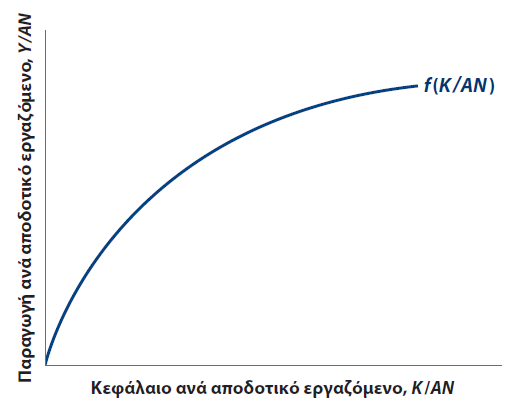 [Speaker Notes: Η σχέση μεταξύ της παραγωγής ανά αποδοτικό εργαζόμενο και του κεφαλαίου ανά αποδοτικό εργαζόμενο παρουσιάζεται στο Σχήμα 12-1. Σημειώστε ότι οι αυξήσεις στο K/AN οδηγούν σε αυξήσεις στο Y/AN, αλλά με φθίνοντα ρυθμό.

Μεγάλη περιγραφή:
Ο κατακόρυφος άξονας του γραφήματος φέρει την ένδειξη «Προϊόν ανά αποδοτικό εργαζόμενο, Y/AN» και ο οριζόντιος άξονας φέρει την ένδειξη «Κεφάλαιο ανά αποδοτικό εργαζόμενο, K/AN». Δείχνει μια  κοίλη καμπύλη που έχει σχεδιαστεί από το σημείο εκκίνησης με αύξουσα κλίση. Η καμπύλη φέρει την ένδειξη f(K/AN).]
12.1 Τεχνολογική πρόοδος και ανάπτυξη (4 από 10)
Θυμηθείτε το Κεφάλαιο 11: I = S = sY, έτσι ώστε η εξίσωση (12.2) γίνεται (κατώτερη καμπύλη στο Σχήμα 12.2):
Η καμπύλη στο Σχήμα 12.2 δείχνει το επίπεδο επένδυσης ανά αποδοτικό εργαζόμενο που απαιτείται για τη διατήρηση ενός δεδομένου επιπέδου κεφαλαίου ανά αποδοτικό εργαζόμενο επειδή:
όπου δ είναι ο ρυθμός απόσβεσης κεφαλαίου, gA είναι ο ρυθμός τεχνολογικής προόδου και gN είναι ο ρυθμός αύξησης του πληθυσμού.
[Speaker Notes: Μια οικονομία πρέπει να έχει αρκετές επενδύσεις για να αντικαταστήσει τα φθαρμένα περιουσιακά στοιχεία. Το επίπεδο επένδυσης ανά αποδοτικό εργαζόμενο που απαιτείται για τη διατήρηση ενός δεδομένου επιπέδου κεφαλαίου ανά αποδοτικό εργαζόμενο δίνεται από την Εξίσωση 12.3 και αντιπροσωπεύεται γραφικά από την ανοδικής κλίσης γραμμή "Απαιτούμενη επένδυση" στο Σχήμα 12-2 στην επόμενη διαφάνεια.]
12.1 Τεχνολογική πρόοδος και ανάπτυξη (5 από 10)
Απεικόνιση 12.2 Οι Δυναμικές του Κεφαλαίου ανά Αποδοτικό Εργαζόμενο και της Παραγωγής ανά Αποδοτικό Εργαζόμενο
Το κεφάλαιο ανά αποδοτικό εργαζόμενο και η παραγωγή ανά αποδοτικό εργαζόμενο συγκλίνουν μακροπρόθεσμα σε σταθερές τιμές.
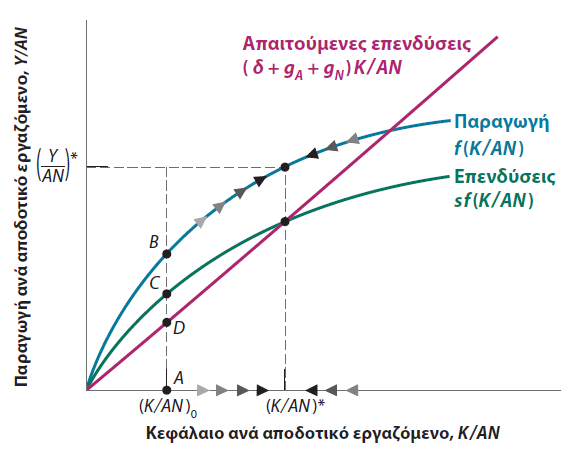 [Speaker Notes: Η σχέση μεταξύ της επένδυσης ανά αποδοτικό εργαζόμενο και του κεφαλαίου ανά αποδοτικό εργαζόμενο παρουσιάζεται στο Σχήμα 12-2. Είναι ίση με την υψηλότερη καμπύλη - τη σχέση μεταξύ της παραγωγής ανά αποδοτικό εργαζόμενο και του κεφαλαίου ανά αποδοτικό εργαζόμενο - πολλαπλασιαζόμενη με το ποσοστό αποταμίευσης, s. Αυτό μας δίνει την χαμηλότερη καμπύλη.

Μεγάλη περιγραφή:
Ο κατακόρυφος άξονας του γραφήματος φέρει την ένδειξη «Παραγωγή ανά αποδοτικό εργαζόμενο, Υ/ΑΝ» και ο οριζόντιος άξονας φέρει την ένδειξη «Κεφάλαιο ανά αποδοτικό εργαζόμενο, Κ/ΑΝ». Δύο κοίλες καμπύλες, η μία στο κάτω μέρος με την ένδειξη «Επενδύσεις, sf(K/AN)» και η άλλη στην κορυφή με την ένδειξη «Παραγωγή, f(K/AN)» σχεδιάζονται από το σημείο αφετηρίας με αύξουσες κλίσεις.
Η καμπύλη επενδύσεων διέρχεται από δύο σημεία: το πρώτο φέρει την ένδειξη C και το δεύτερο σημείο δεν φέρει ένδειξη. Η καμπύλη παραγωγής διέρχεται από δύο σημεία: το πρώτο φέρει την ένδειξη B (κάθετα πάνω από το σημείο C) και το δεύτερο σημείο (που βρίσκεται κάθετα πάνω από το δεύτερο σημείο της καμπύλης επενδύσεων) δεν επισημαίνεται.
Μια ευθεία γραμμή θετικής κλίσης με την ένδειξη «Απαιτούμενες επενδύσεις, (δ+gΑ+gN) K/AN» σχεδιάζεται από το σημείο αφετηρίας. Η ευθεία γραμμή διέρχεται από ένα σημείο με την ένδειξη D (που βρίσκεται κάθετα κάτω από το σημείο C) και από το δεύτερο σημείο που σημειώνεται στην καμπύλη επενδύσεων.
Μια διακεκομμένη ευθεία γραμμή σχεδιάζεται κάθετα από το σημείο Β, το οποίο διέρχεται από το σημείο Γ, και το σημείο Δ στο σημείο Α που σημειώνεται στον οριζόντιο άξονα. Το σημείο Α φέρει επίσης την ένδειξη (K/AN)0. Μια άλλη διακεκομμένη ευθεία γραμμή σχεδιάζεται κατακόρυφα από το δεύτερο σημείο της καμπύλης παραγωγής, το οποίο διέρχεται από το σημείο τομής της καμπύλης επένδυσης και της καμπύλης απαιτούμενης επένδυσης, για λήξει σε ένα σημείο με την ένδειξη (K/AN)* στον οριζόντιο άξονα.
Μια διακεκομμένη ευθεία γραμμή σχεδιάζεται οριζόντια από το δεύτερο σημείο της καμπύλης παραγωγής σε ένα σημείο με την ένδειξη (Y/AN)* που σημειώνεται στον κατακόρυφο άξονα.
Τέσσερα βέλη με κατεύθυνση πάνω δεξιά σχεδιάζονται πριν από το δεύτερο σημείο της καμπύλης παραγωγής και τρία βέλη στραμμένα προς τα κάτω αριστερά σχεδιάζονται μετά το δεύτερο σημείο της καμπύλης παραγωγής.
Τέσσερα βέλη που βλέπουν προς τα δεξιά σχεδιάζονται μεταξύ των δύο σημείων στον οριζόντιο άξονα και τρία βέλη προς τα αριστερά σχεδιάζονται μετά το σημείο με την ένδειξη (Κ/Ν)* στον οριζόντιο άξονα.]
12.1 Τεχνολογική πρόοδος και ανάπτυξη (6 από 10)
Η σταθερή κατάσταση της οικονομίας είναι τέτοια που το κεφάλαιο ανά  αποδοτικό εργαζόμενο και η παραγωγή ανά εργαζόμενο είναι σταθερά και ίσα με (K/A N)* και (Y/A N)*, αντίστοιχα.
Όταν η οικονομία βρίσκεται σε σταθερή κατάσταση, η παραγωγή ανά εργαζόμενο αυξάνεται με το ρυθμό της τεχνολογικής προόδου  (gA).
[Speaker Notes: Σε σταθερή κατάσταση, ο ρυθμός αύξησης της παραγωγής ισούται με το ρυθμό αύξησης του πληθυσμού (gN) συνο ρυθμός τεχνολογικής προόδου (gA). Κατά συνέπεια, ο ρυθμός αύξησης της παραγωγής είναι ανεξάρτητοςτου ποσοστού αποταμίευσης. Έτσι, η οικονομία δεν μπορεί μόνιμα να αναπτυχθεί ταχύτερα από (gA + gN).]
12.1 Τεχνολογική πρόοδος και ανάπτυξη (7 από 10)
Πίνακας 12.1 Tα χαρακτηριστικά της ισόρροπης ανάπτυξης
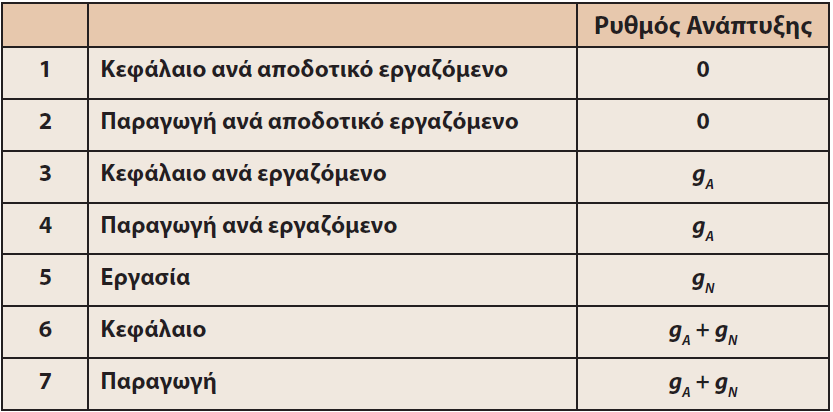 [Speaker Notes: Σε σταθερή κατάσταση, η παραγωγή και οι δύο εισροές, το κεφάλαιο και η αποδοτική εργασία, αναπτύσσονται «σε ισορροπία» με τον ίδιο ρυθμό. Τα χαρακτηριστικά της ισόρροπης ανάπτυξης θα είναι χρήσιμα αργότερα στο κεφάλαιο και συνοψίζονται στον Πίνακα 12-1.]
12.1 Τεχνολογική πρόοδος και ανάπτυξη (8 από 10)
Στην πορεία της ισόρροπης ανάπτυξης (σταθερής ή μακροπρόθεσμης):
Το κεφάλαιο ανά αποδοτικό εργαζόμενο και η παραγωγή ανά εργαζόμενο είναι σταθερά.
Το κεφάλαιο ανά εργαζόμενο και η παραγωγή ανά εργαζόμενο αυξάνονται με το ρυθμό της τεχνολογικής προόδου.
Το κεφάλαιο και η παραγωγή αυξάνονται με ρυθμό ίσο με το άθροισμα της πληθυσμιακής αύξησης και του ρυθμού της τεχνολογικής προόδου.
[Speaker Notes: Επειδή η παραγωγή, το κεφάλαιο και η αποδοτική εργασία αναπτύσσονται όλα με τον ίδιο ρυθμό (gA + gN) σε σταθερή κατάσταση, η σταθερή κατάσταση αυτής της οικονομίας ονομάζεται επίσης κατάσταση ισόρροπης ανάπτυξης.]
12.1 Τεχνολογική πρόοδος και ανάπτυξη  (9 από 10)
Απεικόνιση 12.3 Οι Επιπτώσεις μιας Αύξησης στο Ποσοστό Αποταμίευσης: I
Μια αύξηση στο ποσοστό αποταμίευσης οδηγεί σε αύξηση στα επίπεδα (σταθερής κατάστασης της οικονομίας) παραγωγής ανά αποδοτικό εργαζόμενο και κεφαλαίου ανά αποδοτικό εργαζόμενο.
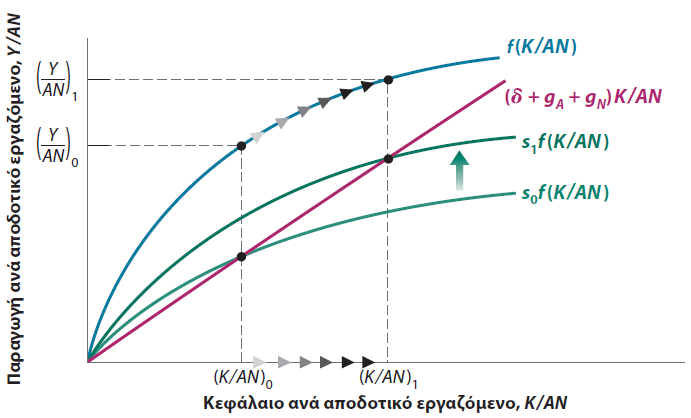 [Speaker Notes: Οι μεταβολές  στο ποσοστό αποταμίευσης αυξάνουν το επίπεδο παραγωγής σε σταθερή κατάσταση ανά αποδοτικό εργαζόμενο. Αυτό το αποτέλεσμα φαίνεται καλύτερα στο Σχήμα 12-3, το οποίο δείχνει την επίδραση της αύξησης του ποσοστού αποταμίευσης από s0 σε s1. Η αύξηση του ποσοστού αποταμίευσης μετατοπίζει τη σχέση επένδυσης προς τα πάνω, από s0f(K/AN) σε s1f(K/AN).

Μεγάλη περιγραφή:
Ο κατακόρυφος άξονας του γραφήματος φέρει την ένδειξη «Παραγωγή ανά αποδοτικό εργαζόμενο, Y/AN» και ο οριζόντιος άξονας φέρει την ένδειξη «Κεφάλαιο ανά αποδοτικό εργαζόμενο, K/AN». Τρεις κοίλες καμπύλες σχεδιάζονται από το σημείο αφετηρίας με αύξουσες κλίσεις. Η πρώτη καμπύλη βρίσκεται στο κάτω μέρος και φέρει την ένδειξη s0f(K/AN). Η δεύτερη καμπύλη βρίσκεται στη μέση και φέρει την ένδειξη s1f(K/AN). Η τρίτη καμπύλη βρίσκεται στην κορυφή και φέρει την ένδειξη f(K/AN). Η πρώτη και η δεύτερη καμπύλη περνούν από δύο σημεία, τα οποία δεν φέρουν ετικέτα. Η τρίτη καμπύλη διέρχεται από δύο σημεία: το πρώτο βρίσκεται κάθετα πάνω από το σημείο της πρώτης καμπύλης και το δεύτερο βρίσκεται κάθετα πάνω από το σημείο στη δεύτερη καμπύλη. Υπάρχει ένα βέλος προς τα πάνω μεταξύ της πρώτης και της δεύτερης καμπύλης.
Μια ευθεία γραμμή θετικής κλίσης με την ένδειξη (δ+gΑ+gN) K/AN σχεδιάζεται από το σημείο εκκίνησης. Η ευθεία γραμμή διέρχεται από τα σημεία της πρώτης και της δεύτερης καμπύλης επενδύσεων.
Μια  διακεκομμένη ευθεία γραμμή σχεδιάζεται κάθετα από το πρώτο σημείο της τρίτης καμπύλης, η οποία διέρχεται από το σημείο της πρώτης καμπύλης σε ένα σημείο με την ένδειξη (K/AN)0 που σημειώνεται στον οριζόντιο άξονα. Μια διακεκομμένη ευθεία γραμμή σχεδιάζεται οριζόντια από το ίδιο σημείο σε ένα σημείο με την ένδειξη (Y/AN)0 που σημειώνεται στον κατακόρυφο άξονα.
Μια άλλη διακεκομμένη ευθεία γραμμή σχεδιάζεται κατακόρυφα από το δεύτερο σημείο της τρίτης καμπύλης, η οποία διέρχεται από το σημείο της δεύτερης καμπύλης σε ένα σημείο με την ένδειξη (K/AN)1 που σημειώνεται στον οριζόντιο άξονα. Μια διακεκομμένη ευθεία γραμμή σχεδιάζεται οριζόντια από το ίδιο σημείο σε ένα σημείο με την ένδειξη (Y/AN)1 σημειωμένο στον κατακόρυφο άξονα.
Έξι αιχμές βελών που βλέπουν πάνω δεξιά σχεδιάζονται μεταξύ των σημείων στην τρίτη καμπύλη. Έξι αιχμές βελών που κοιτούν προς τα δεξιά σχεδιάζονται μεταξύ των σημείων στον οριζόντιο άξονα.]
12.1 Τεχνολογική πρόοδος και ανάπτυξη  (10 από 10)
Απεικόνιση 12.4 Οι Επιπτώσεις μιας Αύξησης στο Ποσοστό Αποταμίευσης: II
Η αύξηση στο ποσοστό αποταμίευσης οδηγεί σε μια υψηλότερη ανάπτυξη μέχρι η οικονομία να φθάσει στη νέα της, υψηλότερη, πορεία ισόρροπης ανάπτυξης.
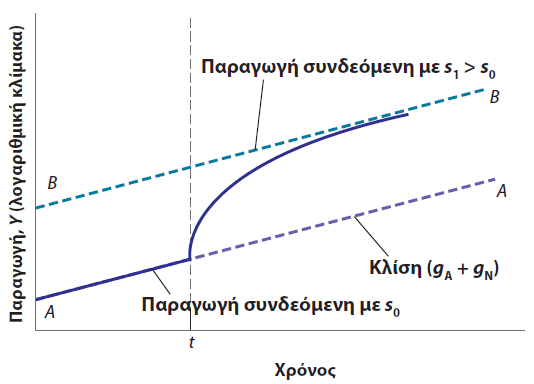 [Speaker Notes: Μετά την αύξηση του ποσοστού αποταμίευσης, το κεφάλαιο ανά αποδοτικό εργαζόμενο και η παραγωγή ανά αποδοτικό εργαζόμενο αυξάνονται για κάποιο χρονικό διάστημα καθώς συγκλίνουν στο νέο υψηλότερο επίπεδό τους. Το Σχήμα 12-4 απεικονίζει το προϊόν σε σχέση με το χρόνο. Η οικονομία βρίσκεται αρχικά στην ισόρροπη ανάπτυξη ΑΑ: Η παραγωγή αυξάνεται με ρυθμό (gA+gN) — άρα η κλίση της ΑΑ είναι ίση με (gA+gN). Μετά την αύξηση του ποσοστού αποταμίευσης τη στιγμή t, η παραγωγή αυξάνεται ταχύτερα για κάποιο χρονικό διάστημα. Τελικά, η παραγωγή καταλήγει σε υψηλότερο επίπεδο από αυτό που θα ήταν χωρίς την αύξηση της αποταμίευσης. Αλλά ο ρυθμός ανάπτυξής επιστρέφει σε (gA+gN). Στη νέα σταθερή κατάσταση, η οικονομία αναπτύσσεται με τον ίδιο ρυθμό, αλλά σε υψηλότερη πορεία ανάπτυξης, BB, η οποία είναι παράλληλη με την ΑΑ και έχει επίσης κλίση ίση με (gA+gN).

Μεγάλη περιγραφή:
Ο κατακόρυφος άξονας φέρει την ένδειξη «Παραγωγή, Y (λογαριθμική κλίμακα)» και ο οριζόντιος άξονας φέρει την ένδειξη «Χρόνος». Δύο θετικής κλίσης, διακεκομμένες ευθείες γραμμές σχεδιάζονται από δύο σημεία στον κατακόρυφο άξονα.
Η πρώτη γραμμή με την ένδειξη «Παραγωγή συνδεόμενη με s0» σχεδιάζεται από ένα σημείο στο κάτω μέρος του κατακόρυφου άξονα. Και τα δύο άκρα της γραμμής φέρουν την ένδειξη A. Η κλίση φέρει επίσης την ένδειξη «Κλίση (gA+gN)». Η δεύτερη γραμμή με την ένδειξη «Παραγωγή συνδεόμενη με s1>s0 » σχεδιάζεται από ένα σημείο στο μέσο του κατακόρυφου άξονα. Και τα δύο άκρα της γραμμής φέρουν την ένδειξη B. 
Δείχνει μια καμπύλη που ξεκινά γραμμικά με θετική κλίση πάνω από την πρώτη γραμμή σε ένα σημείο και στη συνέχεια γίνεται κοίλη με αύξουσα κλίση προς το τέλος της δεύτερης γραμμής. Μια κατακόρυφη διακεκομμένη γραμμή σχεδιάζεται από ένα σημείο πάνω από τη δεύτερη γραμμή, η οποία διέρχεται από το σημείο από όπου η καμπύλη γίνεται ανοδική, σε ένα σημείο με την ένδειξη t στον οριζόντιο άξονα.]
12.2 Οι προσδιοριστικοί παράγοντες της τεχνολογικής προόδου (1 από 2)
Το μεγαλύτερο μέρος της τεχνολογικής πρόοδου είναι το αποτέλεσμα των δραστηριοτήτων έρευνας και ανάπτυξης (Ε&Α) των επιχειρήσεων.
Το επίπεδο των δαπανών Ε&Α εξαρτάται όχι μόνο από τη γονιμότητα της έρευνας (πώς οι δαπάνες για Ε&Α μεταφράζονται σε νέες ιδέες και νέα προϊόντα), αλλά και από τη καταλληλότητα των ερευνητικών αποτελεσμάτων (ο βαθμός στον οποίο οι επιχειρήσεις μπορούν να επωφεληθούν από τα αποτελέσματα της δικής τους Ε&Α).
Τα διπλώματα ευρεσιτεχνίας δίνουν σε μια επιχείρηση που έχει ανακαλύψει ένα νέο προϊόν το δικαίωμα να αποκλείσει οποιονδήποτε άλλον από την παραγωγή ή τη χρήση αυτού του νέου προϊόντος για κάποιο χρονικό διάστημα.
[Speaker Notes: Μόλις είδαμε ότι ο ρυθμός αύξησης της παραγωγής ανά εργαζόμενο καθορίζεται τελικά από το ρυθμό της τεχνολογικής προόδου. Αυτό οδηγεί φυσικά στο επόμενο ερώτημα: Τι καθορίζει τον ρυθμό της τεχνολογικής προόδου;]
ΠΛΑΙΣΙΟ ΕΠΙΚΕΝΤΡΩΣΗΣ: Διάχυση της νέας τεχνολογίας: Υβριδικό καλαμπόκι
Σχήμα 1 Ποσοστό Συνολικό Καλαμποκιού που Φυτεύτηκε κατά Μέσο Όρο, με Υβριδικό Σπόρο, στις ΗΠΑ, 1932-1956
Η ταχύτητα υιοθέτησης υβριδικού καλαμποκιού από κάθε πολιτεία, που αύξησε την απόδοση του καλαμποκιού έως και 20%, ήταν συνάρτηση της κερδοφορίας του.
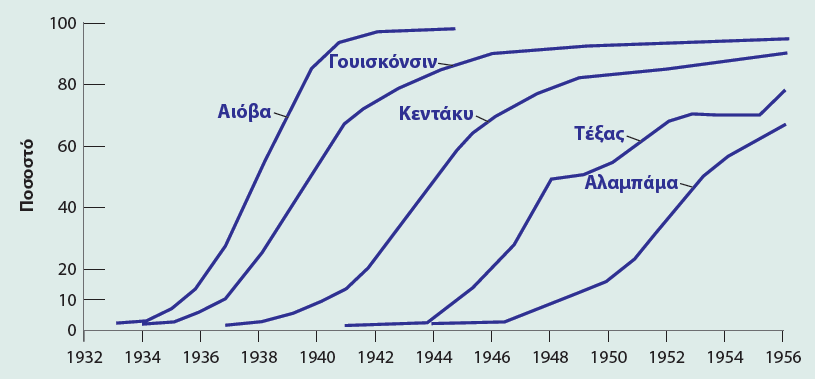 Πηγή: Zvi Griliches, “Hybrid Corn: An Exploration in the Economics of Technological Change,” Econometrica, 1957, Vol 25, No. 4, pp 501–522.
[Speaker Notes: Οι νέες τεχνολογίες δεν αναπτύσσονται ούτε υιοθετούνται από τη μια μέρα στην άλλη. Μία από τις πρώτες μελέτες για τη διάδοση των νέων τεχνολογιών πραγματοποιήθηκε το 1957 από τον Zvi Griliches, έναν οικονομολόγο του Χάρβαρντ, ο οποίος εξέτασε τη διάδοση του υβριδικού καλαμποκιού σε διάφορες πολιτείες των Ηνωμένων Πολιτειών.

Μεγάλη περιγραφή:
Ο κατακόρυφος άξονας του γραφήματος φέρει την ένδειξη «Ποσοστό» και κυμαίνεται από 0 έως 100. Ο οριζόντιος άξονας αντιπροσωπεύει τα έτη από το 1932 έως το 1956 σε προσαυξήσεις των 2. Δείχνει πέντε καμπύλες που δηλώνουν το ρυθμό υιοθέτησης υβριδικών καλαμποκιών σε πέντε Πολιτείες: Αϊόβα, Ουισκόνσιν, Κεντάκι, Τέξας και Αλαμπάμα. 
Το εκτιμώμενο ποσοστό υιοθέτησης της Αϊόβα διαχρονικά έχει ως εξής:
1931: 2 τοις εκατό
1934: 3 τοις εκατό
1936: 16 τοις εκατό
1938: 52 τοις εκατό
1940: 86 τοις εκατό
1942: 97 τοις εκατό
1944: 98 τοις εκατό

Το εκτιμώμενο ποσοστό υιοθέτησης του Ουισκόνσιν διαχρονικά έχει ως εξής:
1934: 2 τοις εκατό
1936: 6 τοις εκατό
1938: 24 τοις εκατό
1940: 52 τοις εκατό
1942: 74 τοις εκατό
1944: 84 τοις εκατό
1946: 91 τοις εκατό
1950: 94 τοις εκατό
1956: 95 τοις εκατό

Το εκτιμώμενο ποσοστό υιοθέτησης του Κεντάκι διαχρονικά έχει ως εξής:
1937: 2 τοις εκατό
1938: 3 τοις εκατό
1940: 9 τοις εκατό
1942: 23 τοις εκατό
1946: 68 τοις εκατό
1950: 83 τοις εκατό
1956: 91 τοις εκατό

Το εκτιμώμενο ποσοστό υιοθέτησης του Τέξας διαχρονικά έχει ως εξής:
1941: 2 τοις εκατό
1942: 3 τοις εκατό
1944: 4 τοις εκατό
1948: 48 τοις εκατό
1952: 67 τοις εκατό
1956: 78 τοις εκατό

Το εκτιμώμενο ποσοστό υιοθέτησης της Αλαμπάμα διαχρονικά έχει ως εξής:
1944: 3 τοις εκατό
1946: 4 τοις εκατό
1948: 9 τοις εκατό
1952: 36 τοις εκατό
1954: 56 τοις εκατό
1956: 67 τοις εκατό]
ΠΛΑΙΣΙΟ ΕΠΙΚΕΝΤΡΩΣΗΣ:Διοικητικές πρακτικές: Μια άλλη διάσταση της τεχνολογικής προόδου
Ορισμένοι ερευνητές πιστεύουν ότι οι πρακτικές διοίκησης μπορεί να είναι ισχυρότερες από πολλούς άλλους παράγοντες που καθορίζουν την απόδοση μιας επιχείρησης, συμπεριλαμβανομένων των τεχνολογικών καινοτομιών.
Σε μια μελέτη πρακτικών διοίκησης και απόδοσης περισσότερων από 4.000 μεσαίων μεταποιητικών επιχειρήσεων στην Ευρώπη, τις ΗΠΑ και την Ασία, δύο οικονομολόγοι διαπίστωσαν ότι οι επιχειρήσεις που χρησιμοποιούσαν την ίδια τεχνολογία, αλλά εφάρμοζαν ορθές πρακτικές διοίκησης, αποδίδουν σημαντικά καλύτερες από αυτές που δεν το έκαναν.
[Speaker Notes: Για μια δεδομένη τεχνολογία και ένα δεδομένο ανθρώπινο κεφάλαιο των εργαζομένων της, ο τρόπος διοίκησης μιας επιχείρησης επηρεάζει επίσης την απόδοσή της.]
12.2 Οι προσδιοριστικοί παράγοντες της τεχνολογικής προόδου (2 από 2)
Για να διατηρηθεί η ανάπτυξη, οι προηγμένες χώρες που βρίσκονται στα όρια της τεχνολογίας, πρέπει να καινοτομούν.
Η διαφορά μεταξύ καινοτομίας και μίμησης εξηγεί γιατί οι χώρες που είναι λιγότερο προηγμένες τεχνολογικά συχνά έχουν κακή προστασία διπλωμάτων ευρεσιτεχνίας.
[Speaker Notes: Πρόσφατη έρευνα για την ανάπτυξη έχει τονίσει τη διάκριση μεταξύ ανάπτυξης μέσω καινοτομίας και ανάπτυξης μέσω μίμησης. Για να διατηρήσουν την ανάπτυξη, οι προηγμένες χώρες, που βρίσκονται στα όρια της τεχνολογίας, πρέπει να καινοτομούν. Αυτό απαιτεί σημαντικές δαπάνες για Ε&Α. Οι φτωχότερες χώρες, που βρίσκονται πιο μακριά από τα τεχνολογικά όρια, μπορούν να αναπτυχθούν σε μεγάλο βαθμό μέσω μίμησης παρά καινοτομίας, εισάγοντας και προσαρμόζοντας υπάρχουσες τεχνολογίες αντί να αναπτύσσουν νέες.]
12.3 Θεσμοί, Τεχνολογική πρόοδος και ανάπτυξη
Απεικόνιση 12.5 Προστασία από Εκμετάλλευση και Κατά Κεφαλήν ΑΕΠ
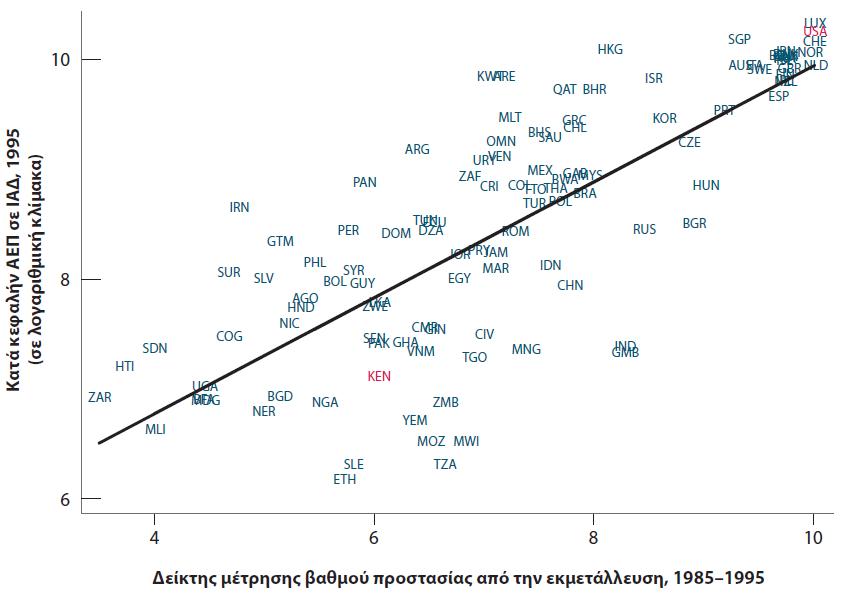 Υπάρχει ισχυρή θετική σχέση μεταξύ του βαθμού προστασίας από την εκμετάλλευση και του επιπέδου κατά κεφαλήν ΑΕΠ. 
Αυτό υπογραμμίζει τη σημασία της προστασίας των δικαιωμάτων ιδιοκτησίας.
Πηγή: Daron Acemoglu, “Understanding Institutions,” Lionel Robbins Lectures, 2004. London School of Economics. http://economics.mit.edu/files/1353.
[Speaker Notes: Το Σχήμα 12-5 απεικονίζει το ΑΕΠ ανά άτομο σε ΙΑΔ 1995 (σε λογαριθμική κλίμακα) για 90 χώρες έναντι ενός δείκτη που μετρά τον βαθμό προστασίας από εκμετάλλευση. Ο δείκτης κατασκευάστηκε για καθεμία από αυτές τις χώρες από έναν διεθνή επιχειρηματικό οργανισμό. Η θετική συσχέτιση μεταξύ των δύο είναι εντυπωσιακή (το σχήμα απεικονίζει επίσης τη γραμμή παλινδρόμησης). Η χαμηλή προστασία συνδέεται με χαμηλό ΑΕΠ ανά άτομο (στο άκρο αριστερά του σχήματος είναι η Λαϊκή Δημοκρατία του Κονγκό και η Αϊτή). Η υψηλή προστασία συνδέεται με υψηλό ΑΕΠ ανά άτομο (στην άκρα δεξιά είναι οι Ηνωμένες Πολιτείες, το Λουξεμβούργο, η Νορβηγία, η Ελβετία και η Ολλανδία).

Μεγάλη περιγραφή:
Ο κατακόρυφος άξονας του γραφήματος φέρει την ένδειξη «Κατά κεφαλήν ΑΕΠ σε ΙΑΔ 1995 (σε λογαριθμική κλίμακα)» και κυμαίνεται από 6 έως 10 σε προσαυξήσεις του 2. Ο οριζόντιος άξονας έχει την ένδειξη «Δείκτης βαθμού προστασίας από την εκμετάλλευση, 1985-1995» και κυμαίνεται από 4 έως 10 σε προσαυξήσεις του 2. Δείχνει μια θετικής κλίσης γραμμή παλινδρόμησης γύρω από την οποία σημειώνονται οι κωδικοί των χωρών. Το γράφημα δείχνει ότι οι χώρες όπως η Λαϊκή Δημοκρατία του Κονγκό, η Αϊτή κ.λπ. σημειώνονται στο άκρο αριστερά του γραφήματος, υποδηλώνοντας τη σχέση χαμηλής προστασίας με χαμηλό ΑΕΠ ανά άτομο. Οι χώρες όπως οι Ηνωμένες Πολιτείες, το Λουξεμβούργο, η Νορβηγία, η Ελβετία, η Ολλανδία κ.λπ. σημειώνονται στο άκρο δεξιά του γραφήματος, υποδηλώνοντας συσχέτιση υψηλής προστασίας με υψηλό ΑΕΠ ανά άτομο.]
ΠΛΑΙΣΙΟ ΕΠΙΚΕΝΤΡΩΣΗΣ: Η σημασία των θεσμών: Β. Κορέα και Ν. Κορέα
Σχήμα 1 Κατά Κεφαλήν ΑΕΠ σε Όρους Ισοδυναμίας Αγοραστικών Δυνάμεων: Βόρεια και Νότια Κορέα,1950-1998
Μετά τον πόλεμο της Κορέας, η Νότια Κορέα παρείχε ιδιωτική ιδιοκτησία και νομική προστασία σε ιδιώτες παραγωγούς, ενώ η Βόρεια Κορέα βασιζόταν στον κεντρικό σχεδιασμό χωρίς δικαιώματα ιδιοκτησίας για τα άτομα. Πενήντα χρόνια αργότερα, το ΑΕΠ ανά άτομο ήταν 10 φορές υψηλότερο στη Νότια Κορέα.
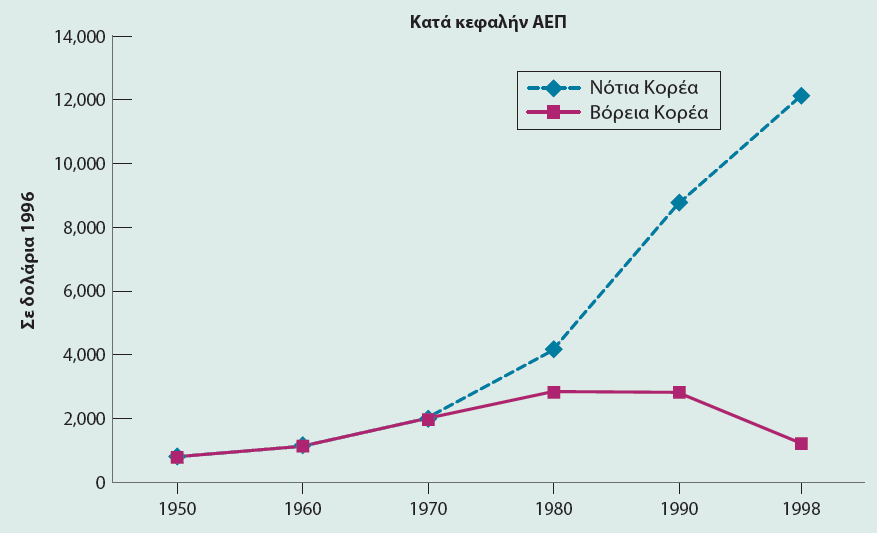 Πηγή: Daron Acemoglu, “Understanding Institutions,” Lionel Robbins Lectures, 2004. London School of Economics. http://economics.mit.edu/files/1353.
[Speaker Notes: Ένα ενδιαφέρον χαρακτηριστικό της Κορέας πριν από το χωρισμό ήταν η εθνική και γλωσσική της ομοιογένεια. Ο Βορράς και ο Νότος κατοικούνταν ουσιαστικά από τους ίδιους ανθρώπους, με τον ίδιο πολιτισμό και την ίδια θρησκεία. Οικονομικά, οι δύο περιοχές ήταν επίσης πολύ παρόμοιες κατά τη στιγμή του διαχωρισμού. Το ΑΕΠ ανά άτομο, σε ΙΑΔ 1996 ήταν περίπου το ίδιο, περίπου 700 $ τόσο στο Βορρά όσο και στο Νότο. Όπως μπορείτε να δείτε, υπάρχει μια ουσιαστική διαφορά σήμερα.

Μεγάλη περιγραφή:
Ο κατακόρυφος άξονας του γραφήματος φέρει την ένδειξη «Σε δολάρια 1996» και κυμαίνεται από 0 έως 14.000 σε προσαυξήσεις των 2.000. Ο οριζόντιος άξονας αντιπροσωπεύει τα έτη από το 1950 έως το 1998 σε προσαυξήσεις των 10. 

Το εκτιμώμενο ΑΕΠ ανά άτομο της Βόρειας Κορέας κατά τη διάρκεια των ετών έχει ως εξής:
1950: 700 δολάρια
1960: 1.100 δολάρια
1970: 2000 δολάρια
1980: 2.800 δολάρια
1990: 2.800 δολάρια
1998: 1.100 δολάρια

Το εκτιμώμενο ΑΕΠ ανά άτομο της Νότιας Κορέας κατά τη διάρκεια των ετών έχει ως εξής:
1950: 700 δολάρια
1960: 1.100 δολάρια
1970: 2000 δολάρια
1980: 4.200 δολάρια
1990: 8.800 δολάρια
1998: 12.100 δολάρια]
ΠΛΑΙΣΙΟ ΕΠΙΚΕΝΤΡΩΣΗΣ: Τι κρύβεται πίσω από την ανάπτυξη της Κίνας;
Η μέση αύξηση της παραγωγής ανά εργαζόμενο στην Κίνα αυξήθηκε από 2,5% το 1977, σε περισσότερο από 9% έκτοτε.
Σε αντίθεση με την Κεντρική και Ανατολική Ευρώπη, ο κρατικός τομέας της Κίνας συρρικνώθηκε αργά και αυτή η πτώση αντισταθμίστηκε περισσότερο από την ισχυρή ανάπτυξη του ιδιωτικού τομέα.
Επίσης, το κινεζικό πολιτικό σύστημα δεν άλλαξε και η κυβέρνηση μπόρεσε να ελέγξει τον ρυθμό μετάβασης σε μια οικονομία της αγοράς.
Καθώς τα δικαιώματα ιδιοκτησίας δεν είναι ακόμη καλά εδραιωμένα και το τραπεζικό σύστημα εξακολουθεί να είναι αναποτελεσματικό, τα όρια της κινεζικής ανάπτυξης είναι σαφή.
[Speaker Notes: Η βελτίωση των θεσμών και η έναρξη ενός ενάρετου κύκλου υψηλότερου ΑΕΠ ανά άτομο και καλύτερων θεσμών είναι δύσκολη. Ωστόσο, οι ταχέως αναπτυσσόμενες χώρες της Ασίας τα κατάφεραν. Αυτό το πλαίσιο επικέντρωσης εξετάζει την οικονομία της Κίνας από αυτή την άποψη.I]
ΠΑΡΑΡΤΗΜΑ: Μέτρηση της τεχνολογικής προόδου με εφαρμογή στην Κίνα (1 από 2)
Το 1957, ο Robert Solow επινόησε έναν τρόπο να κατασκευάσει μια εκτίμηση της τεχνολογικής προόδου με την υπόθεση ότι κάθε συντελεστής παραγωγής αμείβεται με το οριακό προϊόν του.
Εστω ότι προϊόν Y, εργασία N και πραγματικός μισθός  W/P και το σύμβολο Δ δηλώνει την αλλαγή, άρα
Αναδιαρθρώνουμε ώστε:
ή αλλιώς:
[Speaker Notes: Με την υπόθεση ότι κάθε συντελεστής παραγωγής αμείβεται με το οριακό προϊόν του, είναι εύκολο να υπολογιστεί η συμβολή μιας αύξησης σε οποιονδήποτε συντελεστή παραγωγής στην αύξηση της παραγωγής. Για παράδειγμα, εάν ένας εργαζόμενος αμείβεται με 30.000 $ ετησίως, η υπόθεση συνεπάγεται ότι η συνεισφορά του στην παραγωγή είναι ίση με 30.000 $. Τώρα ας υποθέσουμε ότι αυτός ο εργαζόμενος αυξάνει τις ώρες που εργάζεται κατά 10%. Η αύξηση της παραγωγής από την αύξηση των ωρών της θα είναι ίση με 30.000 $ * 10%, ή 3.000 $]
ΠΑΡΑΡΤΗΜΑ: Μέτρηση της τεχνολογικής προόδου με εφαρμογή στην Κίνα (2 από 2)
Η αύξηση της παραγωγής που αποδίδεται στην ανάπτυξη τόσο της εργασίας όσο και του κεφαλαίου είναι ίση με (gN + (1−α)gK) 
Ο ρυθμός αύξησης της συνολικής παραγωγικότητας των συντελεστών, που ονομάζεται επίσης υπόλοιπο Solow, μετρά τις επιπτώσεις της τεχνολογικής προόδου ως:
υπόλοιπο = gN − (gN + (1−α)gK)
Το υπόλοιπο Solow είναι επίσης ίσο με το μερίδιο της εργασίας επί του ρυθμού της τεχνολογικής προόδου:
υπόλοιπο = αgA
[Speaker Notes: Εάν το υπόλοιπο Solow είναι ίσο με μηδέν, το ίδιο ισχύει και για την τεχνολογική πρόοδο. Για να κατασκευάσουμε μια εκτίμηση του gA, πρέπει να υπολογίσουμε το υπόλοιπο Solow και στη συνέχεια να το διαιρέσουμε με το μερίδιο εργασίας. Έτσι κατασκευάζονται οι εκτιμήσεις της gA που παρουσιάζονται στο κείμενο. Χρησιμοποιώντας ένα αριθμητικό παράδειγμα, εάν το μερίδιο της εργασίας είναι 0,6, το ποσοστό της τεχνολογικής προόδου είναι ίσο με 2,5%/0,6 = 4,2%. Αυτοί είναι οι αριθμοί για την Κίνα για την περίοδο 1978 έως 2017, την περίοδο που περιγράφηκε στο Πλαίσιο Επικέντρωσης ως περίοδος υψηλής ανάπτυξης. Η αύξηση της παραγωγής ήταν πολύ υψηλή, 7,2%. Η αύξηση της παραγωγής ανά εργαζόμενο ήταν επίσης πολύ υψηλή, στο 5,5%. Ο ρυθμός τεχνολογικής προόδου ήταν επίσης υψηλός, αλλά όχι τόσο μεγάλος, δηλαδή 4,2%. Τελικά, ο λόγος κεφαλαίου προς προϊόν θα σταθεροποιηθεί και η αύξηση της παραγωγής ανά εργαζόμενο θα αντανακλά το ρυθμό της τεχνολογικής προόδου. Έτσι, εάν αυτός ο ρυθμός παραμείνει ο ίδιος, η αύξηση της παραγωγής της Κίνας ανά εργαζόμενο θα μειωθεί στο 4,2%. Εάν η αύξηση της εργασίας παραμείνει η ίδια, δηλαδή 1,7%, τότε η αύξηση της παραγωγής θα συγκλίνει στο 5,9%. Αυτό όντως αντιστοιχεί κατά προσέγγιση με τις προβλέψεις για μελλοντική ανάπτυξη στην Κίνα.]
Copyright
Αυτό το έργο προστατεύεται από τους νόμους περί πνευματικών δικαιωμάτων των Ηνωμένων Πολιτειών και παρέχεται αποκλειστικά για τη χρήση των εκπαιδευτών για τη διδασκαλία των μαθημάτων τους και την αξιολόγηση της μάθησης των μαθητών. Η διάδοση ή η πώληση οποιουδήποτε μέρους αυτού του έργου (συμπεριλαμβανομένου του Παγκόσμιου Ιστού) θα καταστρέψει την ακεραιότητα του έργου και δεν επιτρέπεται. Το έργο και το υλικό από αυτό δεν πρέπει ποτέ να διατίθενται στους μαθητές παρά μόνο από εκπαιδευτές που χρησιμοποιούν το συνοδευτικό κείμενο στις τάξεις τους. Όλοι οι αποδέκτες αυτής της εργασίας αναμένεται να συμμορφωθούν με αυτούς τους περιορισμούς και να τιμήσουν τους επιδιωκόμενους παιδαγωγικούς σκοπούς και τις ανάγκες άλλων εκπαιδευτών που βασίζονται σε αυτά τα υλικά.
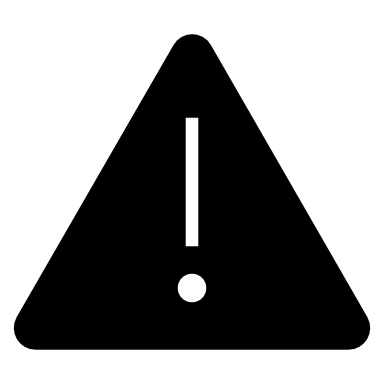